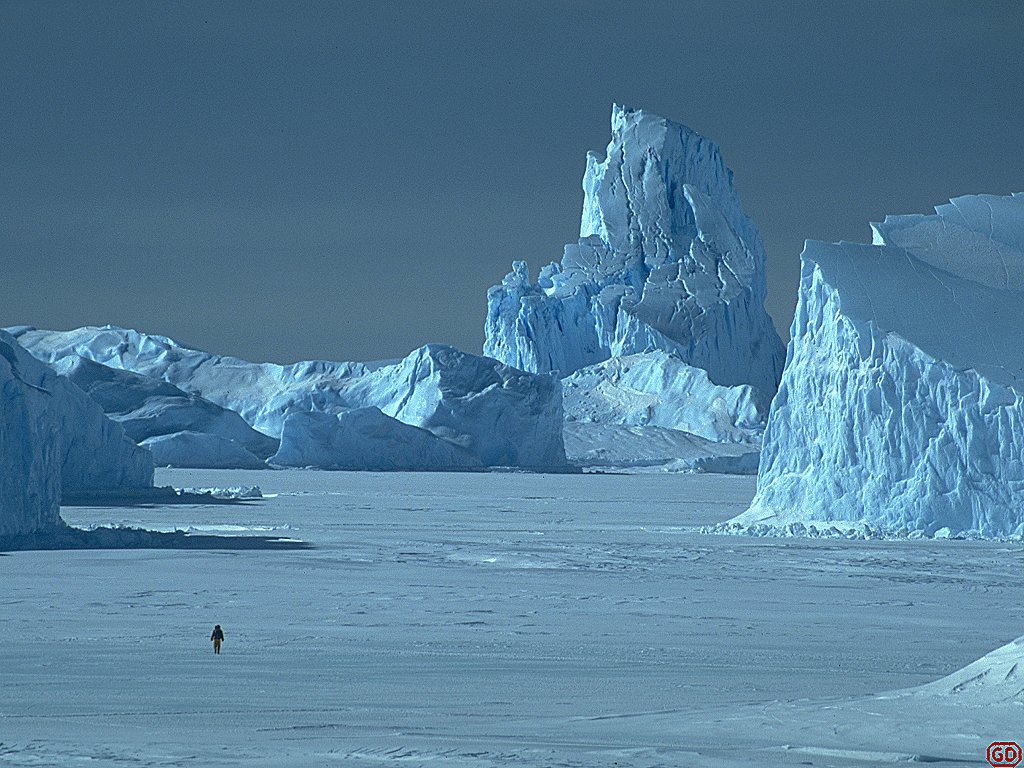 Monitoring Arctic Sea IceRalf BennartzCooperative Institute for Meteorological Satellite Studies University of Wisconsin – Madison
New York Times October 2007
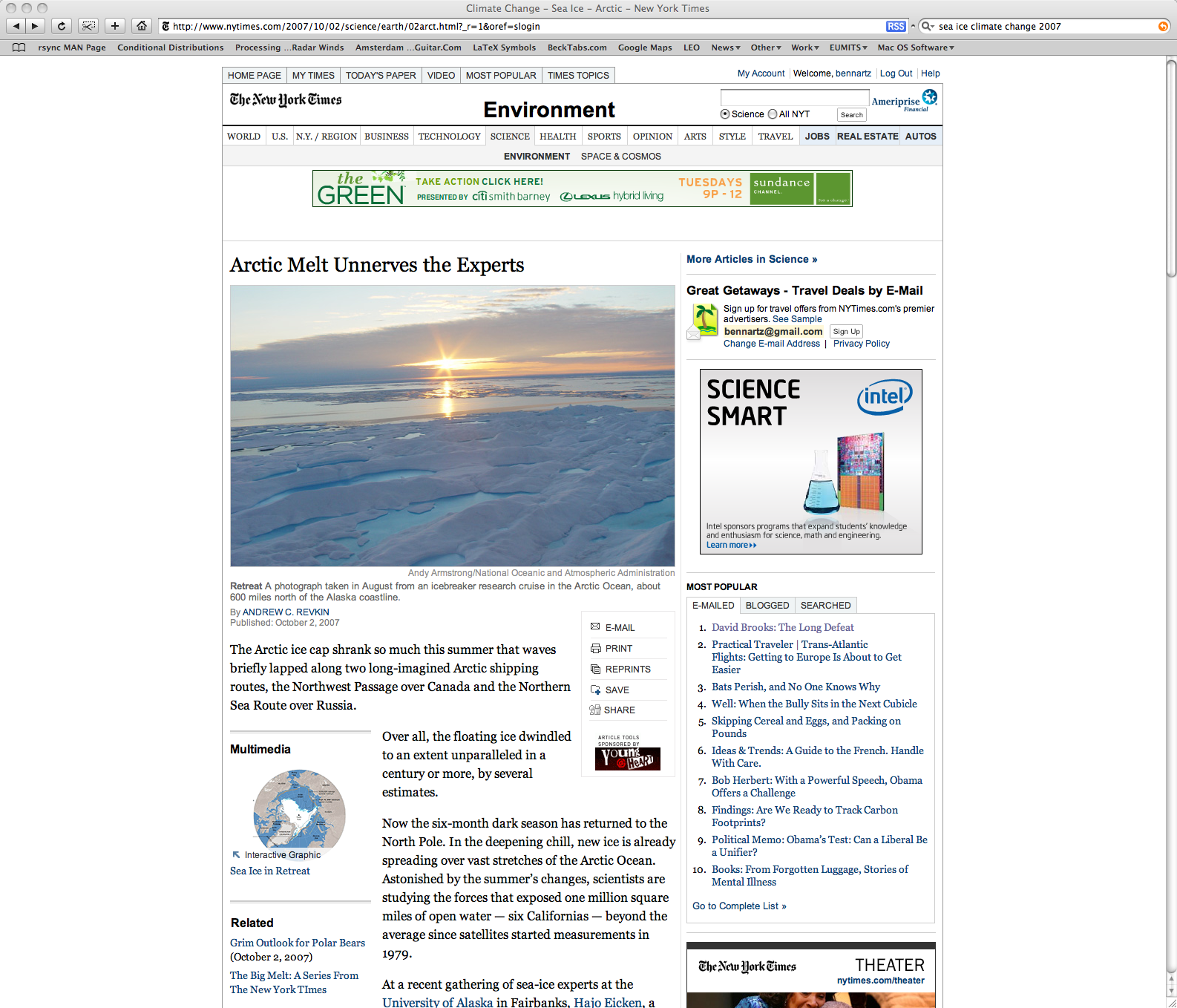 September 2011
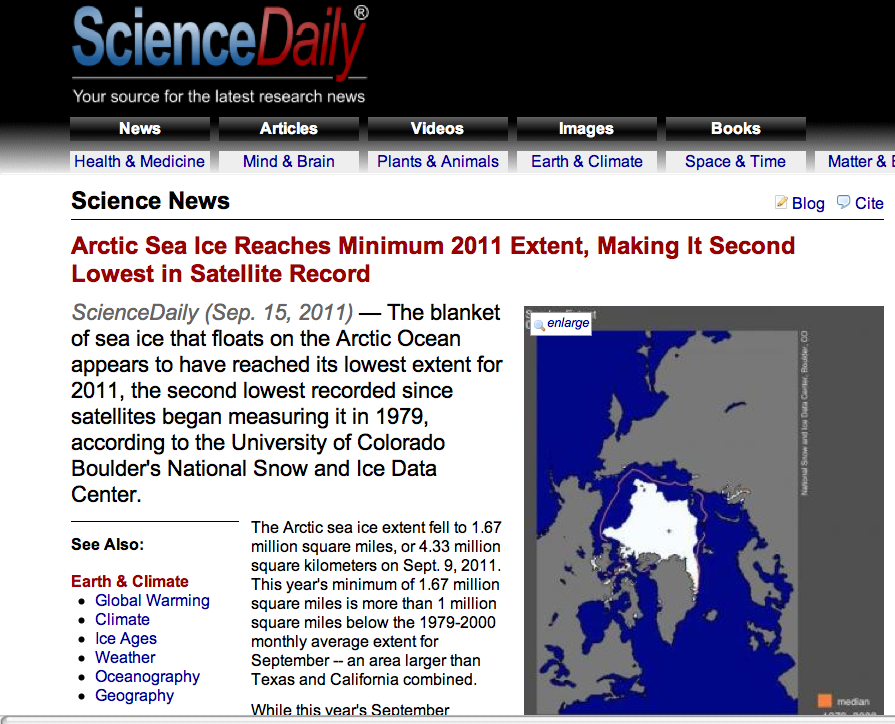 Source: National and Ice Data Center
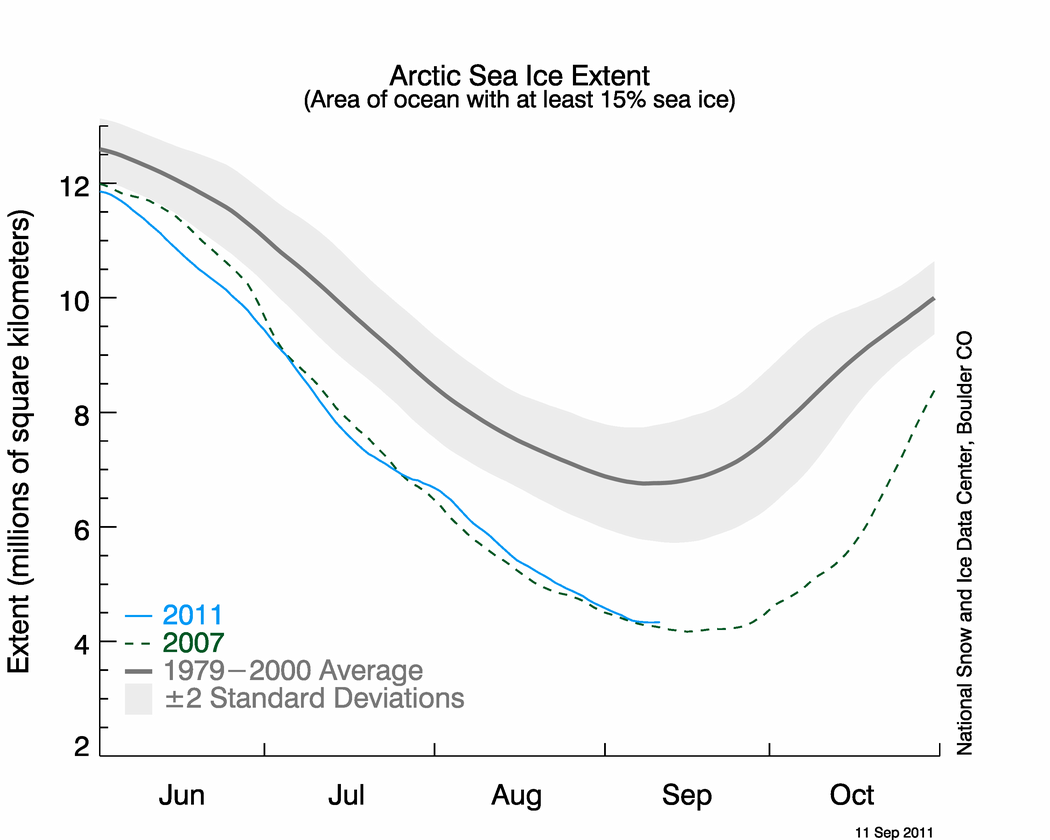 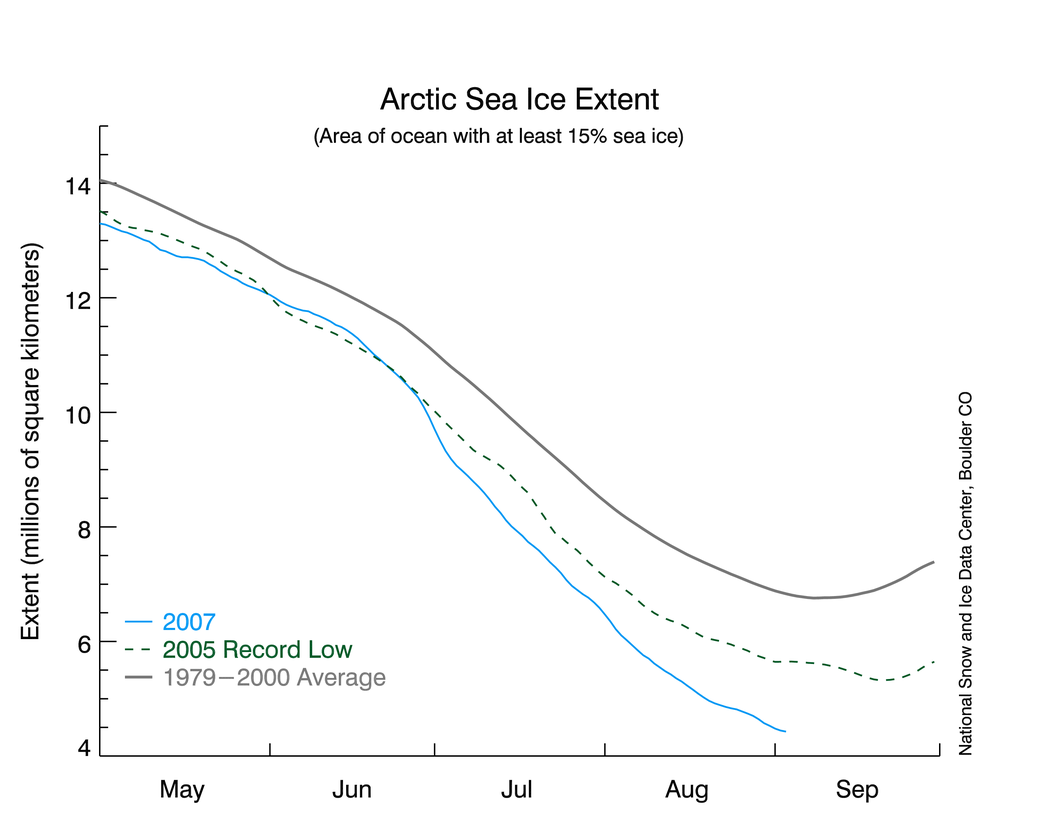 Movie: Source NASA Goddard
Sea Ice Extend in the Baltic Area
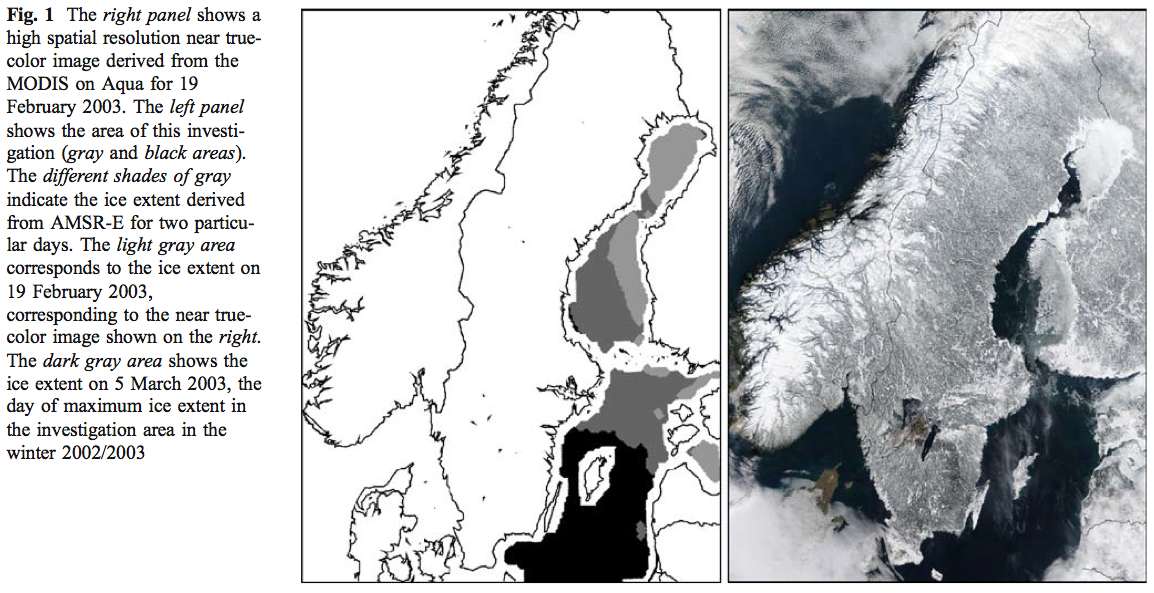 Bennartz et al., 2009
Microwave Tb example(Just scaled linearly between lowest and highest Tb in image)
Sea Ice Extend in the Baltic Area
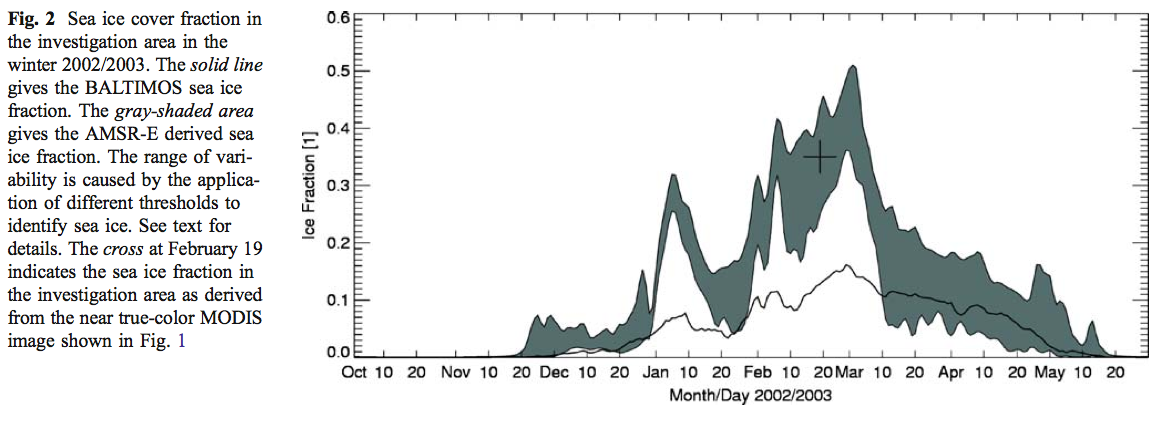 Bennartz et al., 2009
Microwave imaging instrument on AQUA


Advanced Microwave Scanning Radiometer (AMSR)
Conical scan geometry 
Main dedication is integrated atmospheric properties, soil moisture, sea surface temperature, sea ice, and wind
6, 10, 18, 23, 37, 89 GHz
All channels dual polarization 
Spatial resolution varies with frequency between 6 x 9 km and 70 x 50 km
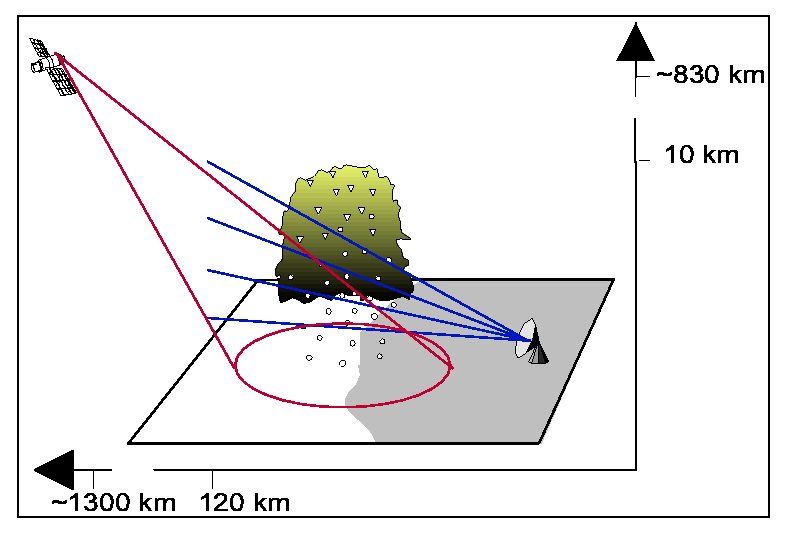 [Speaker Notes: 1.6% increase in global precipitation in the last 140 years
from rain gages that cover about 30% of land surfaces globally

Obvious need for remote sensing for both applications]
AMSR channels
O2
H2O
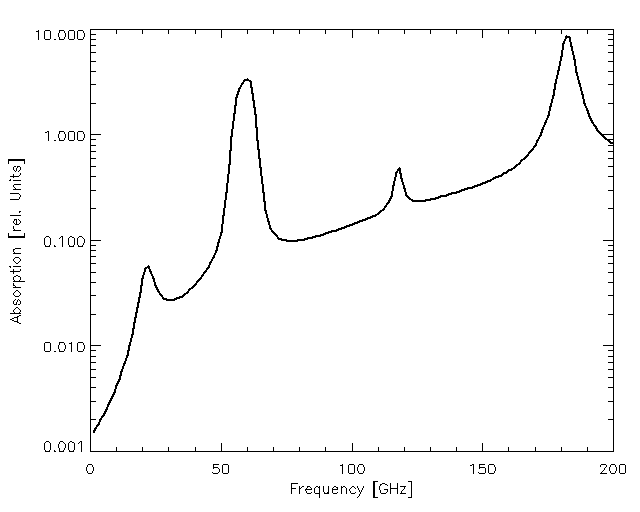 O2
H2O
AMSR channels
O2
H2O
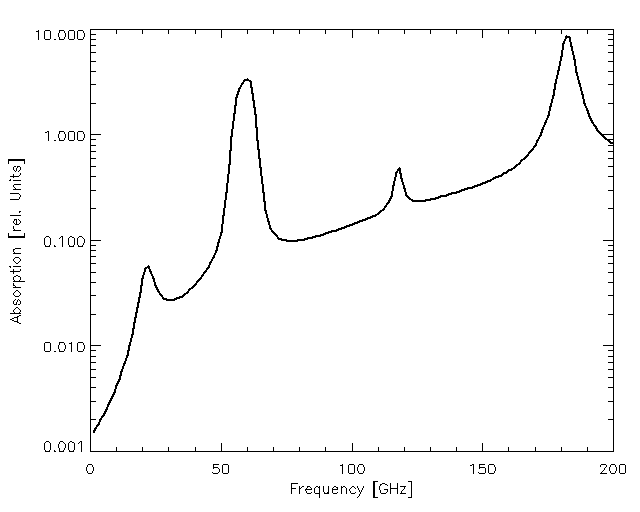 O2
H2O
Microwave surface emissivity over land and ice (Source C. Prigent)
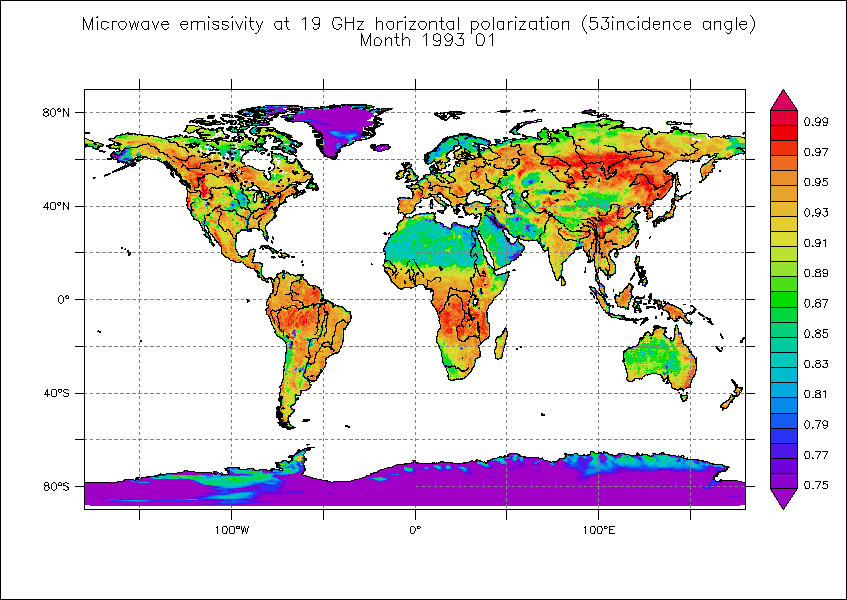 Microwave surface emissivity over water
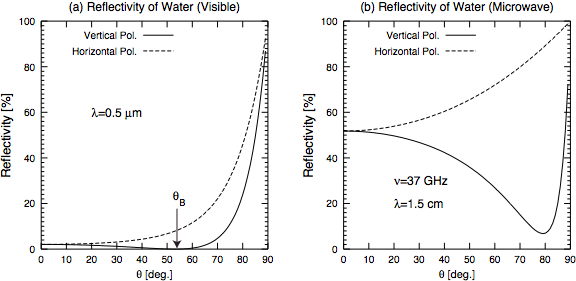 Linear dependence of brightness temperature on fraction of ice (or land) within field of view
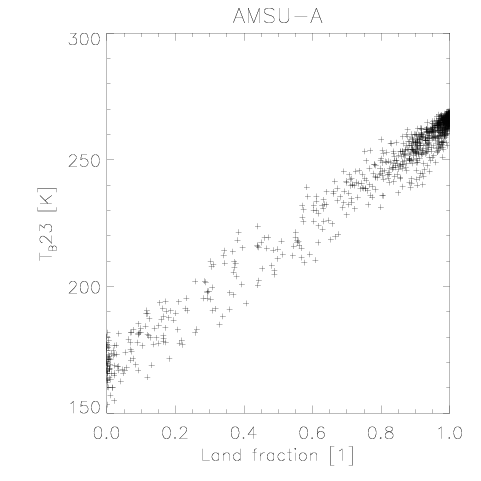 Ice Fraction
Linear dependence of brightness temperature on fraction of ice (or land) within field of view
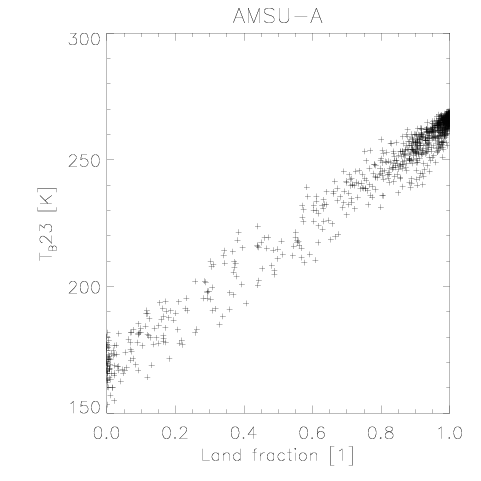 Ice Fraction
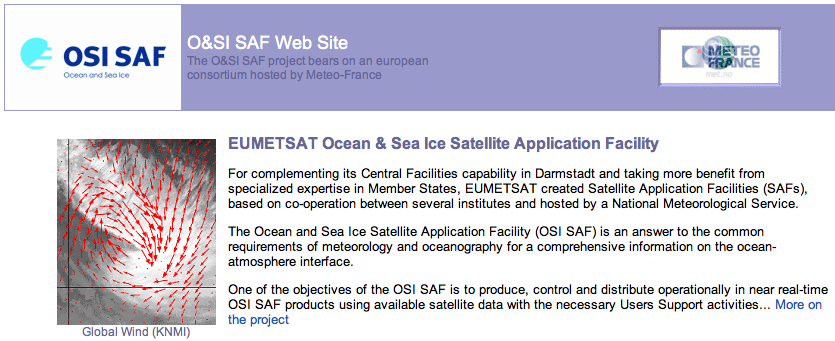